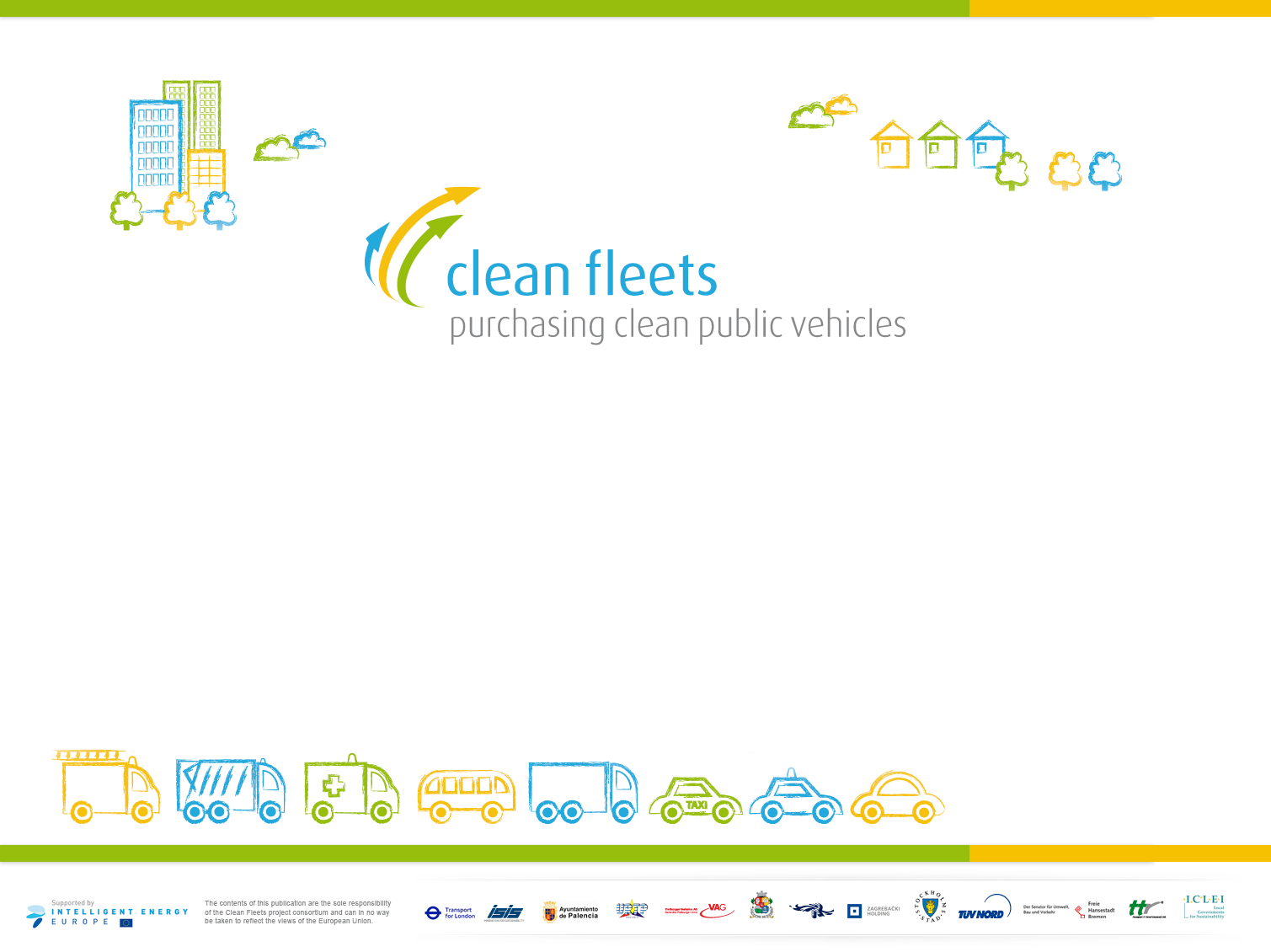 MODULE 2 :LA DIRECTIVE VÉHICULES PROPRES (DVP)
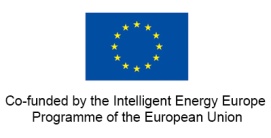 The sole responsibility for the content of this presentation lies with the Clean Fleets project. It does not necessarily reflect the opinion of the European Union. Neither the EACI nor the European Commission are responsible for any use that may be made of the information contained therein.
2.1 : INTRODUCTION À LA DIRECTIVE VÉHICULES PROPRES (DVP)
INTRODUCTION À LA DIRECTIVE
Objectifs principaux :
Stimuler le marché des véhicules de transport routier propres et économes en énergie  

Influencer le marché des véhicules standardisés produits en grande quantité en garantissant un niveau de demande de ce type de véhicules suffisamment élevé pour inciter les constructeurs et l'industrie à investir dans les véhicules à faible consommation d’énergie et faibles émissions de CO2 et polluants afin de générer un impact positif important sur l’environnement.
[Speaker Notes: Standardisés : voitures particulières, autobus, autocars et camions]
PORTÉE DE LA DIRECTIVE
Organisations devant se conformer à la directive :

Les administrations ou entités contractantes tenues de respecter les Directives Marchés publics de l’UE

Les opérateurs privés de services de transports en commun exécutant un contrat de service public  – principalement les opérateurs de bus
PORTÉE DE LA DIRECTIVE
Véhicules devant être conformes à la directive : 
Véhicules de transport routier :
Véhicules légers (voitures, camionnettes)
Véhicules utilitaires lourds (autobus, camions, bennes à ordures ménagères)
Véhicules exemptés :
Véhicules circulant sur rails (tramways et trains)
Véhicules routiers spéciaux (déterminés par l'État membre) 
Véhicules militaires, de la défense civile, d’incendie/véhicules de chantiers/engins mobiles.
EXIGENCES DE LA DIRECTIVE
Les facteurs suivants doivent être pris en compte dans la décision d'achat de véhicules routiers :

Consommation d'énergie
Émissions de CO2 
Émissions de NOx 
HCNM (hydrocarbures non méthaniques)
Matières particulaires (PM)
OPTIONS D’APPLICATION
Trois manières d’intégrer la consommation d'énergie & 
l’impact environnemental :

Option 1 – Définir des spécifications techniques en matière de performance énergétique et environnementale
Option 2 – Inclure ces impacts sous forme de critères d'attribution
Option 3 – Inclure les impacts énergétiques et environnementaux en les monétarisant et en calculant les « coûts d’utilisation pour toute la durée de vie » (OLC)
Ou utiliser une combinaison de ces options
OPTION 1 : SPÉCIFICATIONS TECHNIQUES
Fixer des seuils maximums pour les polluants climatiques & atmosphériques et/ou la consommation de carburant  

Ex. : les petits véhicules doivent être conforme à la norme Euro la plus exigeante actuellement et ne doivent pas dépasser une consommation de carburant maximale de 100 g/km

Étude  de cas MPV de l'UE sur les bus de Baia Mare, Roumanie
Norme minimale EEV pour bus au gazole* 

Étude de cas MPV de l'UE sur les voitures de la police de Berlin, Allemagne
Norme allemande 4**, filtres à particules & Norme Euro V*
[Speaker Notes: *Avant l'entrée en vigueur de la norme Euro VI

** Pour émissions de particules]
OPTION 2 : CRITÈRES D'ATTRIBUTION
Attribution de points pour faibles taux de polluants climatiques &  atmosphériques et/ou faible consommation de carburant  

Ex. : 40% de points accordés à des critères de « qualité » incluant de faibles consommations de carburant et de faibles émissions polluantes 

Les MPV dans une étude de cas pratique : Madrid Municipal Transport Compagny : 142 bus hybrides au GNC & 23 au GNC  
10 points attribués pour la consommation de carburant
10 points attribués pour les émissions de gaz d'échappement
OPTION 3 :  COÛTS D’UTILISATION POUR TOUTE LA DURÉE DE VIE
Traduire les impacts énergétiques et climatiques en valeurs monétaires

Appliquer la méthodologie précise décrite par la Directive Véhicules Propres
Guide Clean Fleets : Fournir des véhicules routiers propres et efficaces & Module 4 de ce séminaire de formation.
OPTION 3 :  COÛTS D’UTILISATION POUR TOUTE LA DURÉE DE VIE
Traduisent la consommation d'énergie et les émissions de CO2 et de polluants (PM, HCNM, NOx) en valeur monétaire
Ils sont normatifs – il faut les calculer exactement comme décrit dans la DVP
Pour une utilisation correcte, ils NE doivent PAS être convertis en points ou utilisés comme élément d’évaluation séparé des coûts financiers – 
Ils mesurent une valeur monétaire à ajouter aux coûts financiers de l'achat
[Speaker Notes: Il s’agit de la même diapositive que celle utilisée dans le module quatre pour expliquer la méthode des coûts du cycle de vie. Il est tout de même pertinent de la réexpliquer ici puisqu’elle constitue l’un des aspects les plus complexes de la DVP, une méthode avec laquelle les participants devront être familiarisés à la fin du séminaire de formation.]
FAIRE PASSER LE MESSAGE AUX ACHETEURS
Questions clés :

Quel est le principal objectif de la Directive Véhicules Propres (DVP) ?


Stimuler le marché et créer une demande pour les véhicules propres et économes en énergie
[Speaker Notes: Les parties suivantes sont structurées sous forme de quiz rapide afin de s'assurer que les participants ont bien intégré les informations transmises concernant la DVP et les différentes options qu'elle propose.]
FAIRE PASSER LE MESSAGES AUX ACHETEURS
Questions clés :

De quoi faut-il tenir compte lors de l’achat d’un véhicule ?


Consommation d'énergie
CO2 
Émissions de polluants
PM		
HCNM		
NOx
[Speaker Notes: Les parties suivantes sont structurées sous forme de quiz rapide afin de s'assurer que les participants ont bien intégré les informations transmises concernant la DVP et les différentes options qu'elle propose.]
FAIRE PASSER LE MESSAGES AUX ACHETEURS
Questions clés :

Qui/quels véhicules doivent être conformes à la DVP ?


Tous ceux qui sont couverts par les Directives Marchés publics de l’UE, les opérateurs de transports en commun dans le cadre de contrats de service public
[Speaker Notes: Les parties suivantes sont structurées sous forme de quiz rapide afin de s'assurer que les participants ont bien intégré les informations transmises concernant la DVP et les différentes options qu'elle propose.]
FAIRE PASSER LE MESSAGES AUX ACHETEURS
Questions clés :

Quelles sont les 4 options dont les acheteurs disposent ?


1. Spécifications techniques
2. Critères d'attribution
3. Coûts d’utilisation pour toute la durée de vie 
4. Une combinaison des 3 options !
[Speaker Notes: Les parties suivantes sont structurées sous forme de quiz rapide afin de s'assurer que les participants ont bien intégré les informations transmises concernant la DVP et les différentes options qu'elle propose.]
FAIRE PASSER LE MESSAGES AUX ACHETEURS
Questions clés :

Quels facteurs sont-ils monétarisés dans l'option 3 ?



CO2
Nox
HCNM
PM
[Speaker Notes: Les parties suivantes sont structurées sous forme de quiz rapide afin de s'assurer que les participants ont bien intégré les informations transmises concernant la DVP et les différentes options qu'elle propose.]
2.2 : NOTES SUR LA DVP : 

COMPRENDRE EN DÉTAIL
PENSE-BÊTES
Précisions / Rappels : 

Bien que la consommation de carburant et les émissions de CO2 soient étroitement liées, il convient de les considérer séparément pour assurer la pleine conformité avec la Directive.
PENSE-BÊTES
Précisions / Rappels : 


Le fait de spécifier les minimums d’émissions exigés par les normes Euro (pour véhicules utilitaires légers ou véhicules utilitaires lourds) ne constitue pas en soi une conformité avec la DVP, car ni les taux d’émissions de CO2 ni les taux de consommation d'énergie ne sont pris en compte.
PENSE-BÊTES
Précisions / Rappels : 
 

Si une administration exige explicitement des véhicules à faibles émissions ou à zéro émission de gaz d'échappement (p. ex. entièrement électriques ou à hydrogène), les émissions de CO2 et d’autres polluants ne devront pas être évaluées de nouveau dans le cadre de l'appel d'offres puisqu’elles sont implicitement prises en compte. Il faut toutefois continuer de déterminer la consommation d'énergie.
PENSE-BÊTES
Précisions / Rappels : 


Il est possible de prendre en compte les aspects environnementaux de la DVP, soit au niveau d’un véhicule individuel ou comme moyenne de l’ensemble des véhicules achetés. Si, par exemple, une administration remplace un grand nombre des véhicules de son parc, elle peut fixer un niveau maximum d’émissions de CO2 (ou du taux de consommation de carburant, ou une norme Euro) comme moyenne pour la totalité de l’achat.
[Speaker Notes: – P. ex. : certains véhicules peuvent avoir des taux d'émissions plus élevés que la moyenne, d’autres des taux plus faibles, mais la moyenne de l’ensemble ne dépasse pas le niveau maximum fixé.]
PENSE-BÊTES
Problèmes liés à la DVP mentionnés le plus souvent : 

Il n’existe pas de valeurs minimums fixées, ces facteurs doivent juste « être pris en compte », c’est une raison pour laquelle : 

les administrations réticentes demeurent peu ambitieuses

les acheteurs sont parfois incertains quant à ce qui est acceptable ou pas en termes de seuils relatifs aux spécifications techniques et aux critères d'attribution.
[Speaker Notes: Pas de valeurs minimums fixées – cela est dû à l'hétérogénéité des ressources disponibles, des degrés de développement des marchés etc. des États membres de l'UE. L'efficacité énergétique, le CO2 et les polluants atmosphériques locaux doivent « être pris en compte » en tant que facteurs déterminants dans la décision d'achat, mais il n'est pas précisé dans quelle mesure. 
Ce problème ne peut pas être nécessairement résolu en recourant à la législation sur les normes Euro et les limitations de CO2 , qui ne s'appliquent qu’aux véhicules neufs alors que de nombreux  pays achètent des véhicules d'occasion.

La Suède a défini au niveau national un véhicule type considéré « respectueux de l'environnement » et a adapté ce critère de qualité aux biocarburants car ils représentent un marché développé et prometteur – certains administrations comme Växjö ont défini leur propre « véhicule type respectueux de l'environnement », qui répond toutefois à des exigences inférieures aux exigences nationales.]
2.3 : INSCRIRE LA DVP DANS SON CONTEXTE : AUTRES DIRECTIVES EUROPÉENNES CONCERNANT LES VÉHICULES ET LÉGISLATION LOCALE
.Fiche détaillée Clean Fleets sur la législation et la politique européennes concernant les véhicules routiers propres
NORMES EURO: ÉMISSIONS DE POLLUANTS AU NIVEAU LOCAL
Niveaux acceptables des émissions de polluants pour les véhicules routiers fixés par la CE :
Monoxyde de carbone (CO)
Hydrocarbures (HC) 
Hydrocarbures non méthaniques (HCNM) 
Oxydes d'azote  (NOx)
Matières particulaires (PM)
PAS le dioxyde de carbone (CO2) ou la consommation d'énergie, donc ne spécifier que les normes Euro ne suffit pas pour être conforme à la directive !
[Speaker Notes: Il ne suffit pas de respecter cette législation pour être conforme à la DVP !

Actuellement, les voitures et les véhicules de livraison légers neufs (types M1, M2, N1 et N2 d’une masse de référence inférieure à 2 610 kg) doivent respecter la norme Euro 5. La norme Euro 6 sera progressivement introduite entre 2014 et 2016 :
1er sept. 2014 : Tous les nouveaux modèles M1 et N1 de classe I 
1er sept. 2015 : Tous les nouveaux modèles N1 de classe II et III ; tous les nouveaux véhicules M1 et N1 de classe I
1er sept. 2016 : Tous les nouveaux véhicules N1 de classe II et III
Depuis le 1er janvier 2014, tous les véhicules utilitaires lourds neufs (catégories M1, M2 & 3, N1, N2 & 3 d’une masse de référence supérieure à 2 610 kg) doivent respecter la norme Euro VI. 
Voir section 6 pour des informations sur la classification UE des véhicules
Les normes Euro pour véhicules utilitaires lourds sont souvent exprimées en chiffres romains et celles relatives aux véhicules utilitaires légers en chiffres arabes.]
LIMITES DES ÉMISSIONS DE CO2
Actuellement, les limites ne concernent que les voitures particulières et les véhicules utilitaires légers (camionnettes)
[Speaker Notes: *N1 = Véhicules de livraison jusqu'à 3,5 tonnes 

**Les constructeurs doivent atteindre cet objectif comme moyenne pour l’ensemble de leur parc, et non pas pour chaque véhicule individuel. L'objectif doit être atteint progressivement sur une période de 4 ans. En 2012, une moyenne de 65% des véhicules nouvellement enregistrés par fabricant doivent respecter cette valeur limite ; en 2013 : 75% ; en 2014 : 85% ; en 2015 : 100%.]
LIMITES DES ÉMISSIONS DE CO2
Quiz rapide – Quelles étaient les valeurs moyennes du parc automobile  en 2007*** ?

Pour les voitures particulières ? ___CO2/km
Pour les véhicules utilitaires légers ? ___ CO2/km

Rappel : fixer les émissions de CO2 ne suffit pas pour être conforme à la Directive, il faut aussi prendre en compte les polluants locaux !
[Speaker Notes: Réponses :

***158,7g CO2/km pour les voitures particulières et 203g CO2/km pour les véhicules utilitaires légers.]
VALEURS À RESPECTER PAR LES FABRICANTS EN MATIÈRE D'ÉMISSIONS & D'EFFICACITÉ ÉNERGÉTIQUE
Émissions de CO2 et consommation de carburant :
Véhicules utilitaires légers 
Le CO2 et la consommation de carburant sont mesurés lors de l’homologation du véhicule 
+ enregistrés dans le Certificat de Conformité (CdC)
Voitures particulières
Comme ci-dessus
+ une étiquette indiquant les économies de carburant du véhicule et les émissions de CO2*
[Speaker Notes: *De nombreux pays de l’Union européenne ont adopté le design connu caractéristique de l’étiquetage énergétique de l'UE. Cela n'est cependant pas obligatoire et d'autres pays ont utilisé leur propre design. Certains États membres (par ex. le Royaume-Uni) ont également élaboré une base de données accessible à tous, qui fournit les chiffres des émissions de CO2 et la consommation de carburant de tous les véhicules utilitaires légers.]
VALEURS À RESPECTER PAR LES FABRICANTS EN MATIÈRE D'ÉMISSIONS & D'EFFICACITÉ ÉNERGÉTIQUE
Émissions de CO2 et consommation de carburant :
Véhicules utilitaires lourds
Les taux d'émissions de CO2 doivent désormais* être mesurés
Ne sont pas enregistrés dans le CdC, MAIS les acheteurs peuvent les demander dans le cadre de l'appel d'offres
Valeurs définies par le rendement énergétique du moteur (g/kWh)**
NE constituent donc PAS un critère approprié à la méthode 3 autorisée par la DVP
[Speaker Notes: *depuis l'entrée en vigueur de la norme  Euro VI 

**Contrairement aux véhicules utilitaires légers – valeurs définies par la distance parcourue (g/km)]
VALEURS À RESPECTER PAR LES FABRICANTS EN MATIÈRE D'ÉMISSIONS & D'EFFICACITÉ ÉNERGÉTIQUE
Polluants toxiques (NOx, HCNM & particules) 
Les valeurs spécifiques à chaque polluant mesurées au cours des essais d’homologation de type sont enregistrées dans le CoC. 
Dans l'attente de l'élaboration d'un test mesurant les émissions en situation de conduite réelle, ces valeurs ne constituent pas un critère fiable d'évaluation des impacts environnementaux actuels pour toute la durée de vie des différents véhicules. 
Tous les véhicules doivent aussi respecter une norme Euro spécifique pour ce type d'émissions – la conformité avec une norme Euro particulière constitue par conséquent le critère le plus important dans la décision d'achat.
[Speaker Notes: Directive 1999/94/CE relative à la disponibilité d’informations sur la consommation de carburant et les émissions de CO2 à l’intention des consommateurs lors de la commercialisation de voitures particulières neuves (13 décembre 1999)
Directive de la Commission 2003/73/CE, portant modification de l’annexe III de la directive 1999/94/CE (24 juillet 2003)]
UNE ÉNERGIE PROPRE POUR LES TRANSPORTS
Promouvoir une percée des carburants alternatifs sur le marché
Objectif à court terme : promouvoir une percée des carburants alternatifs sur le marché
Objectif à long terme : remplacer le pétrole comme source d’énergie dans tous les modes de transport 
Pilier majeur de la stratégie – la Directive sur le déploiement d'une infrastructure pour carburants alternatifs
 .Présentations et vidéos de l'événement Clean Fleets à  Stockholm, consacré aux infrastructures pour VE
[Speaker Notes: Principaux résultats du séminaire européen Clean Fleets à Stockholm – les incitations, au niveau national ou régional, à l’acquisition de VE peuvent s’avérer très efficaces.
http://www.clean-fleets.eu]
LÉGISLATION NATIONALE
Ex. : Transposition de la législation relatives aux émissions de CO2 et à la consommation de carburant :

Ex. : les partenaires Clean Fleets de Brême craignent que la manière dont l’étiquetage CO2 des voitures a été introduit en Allemagne (comparatif, dépendant de la taille du véhicule) encourage les usagers à acheter des voitures inutilement grandes
[Speaker Notes: Développer cette partie avant de présenter et développer les diapositives relatives à la législation nationale concernée. 
 - Un autre exemple (ne portant pas sur les véhicules)  illustrant la façon dont la législation nationale peut influencer l'achat des véhicules propres -  
La législation nationale italienne relative aux administrations locales incite à dépenser le moins possible… cette disposition  peut aller à l'encontre des marchés publics verts, même s'il existe des plans d'action MPV au niveau national.]
RÉSUMÉ DE LA LEGISLATION CORRESPONDANTE
Il existe différentes législations européennes pour promouvoir le développement de véhicules plus propres
Il ne suffit pas de respecter la législation relative aux limites d’émissions de CO2 ou même les normes Euro pour être en conformité avec la DVP
Certaines législations nationales peuvent promouvoir les acquisitions de véhicules propres et économes  en énergie, certaines d’entre elles risquent cependant de susciter l’effet inverse de l'intention initiale